New methods of communicating statistics
21/10/15 – Henriette de Jong
7 pillars of news
http://youtu.be/0NLfjlP5Fxc

Timeliness
Proximity
Rarity
Prominence
Impact
Novelty
Human interest
2
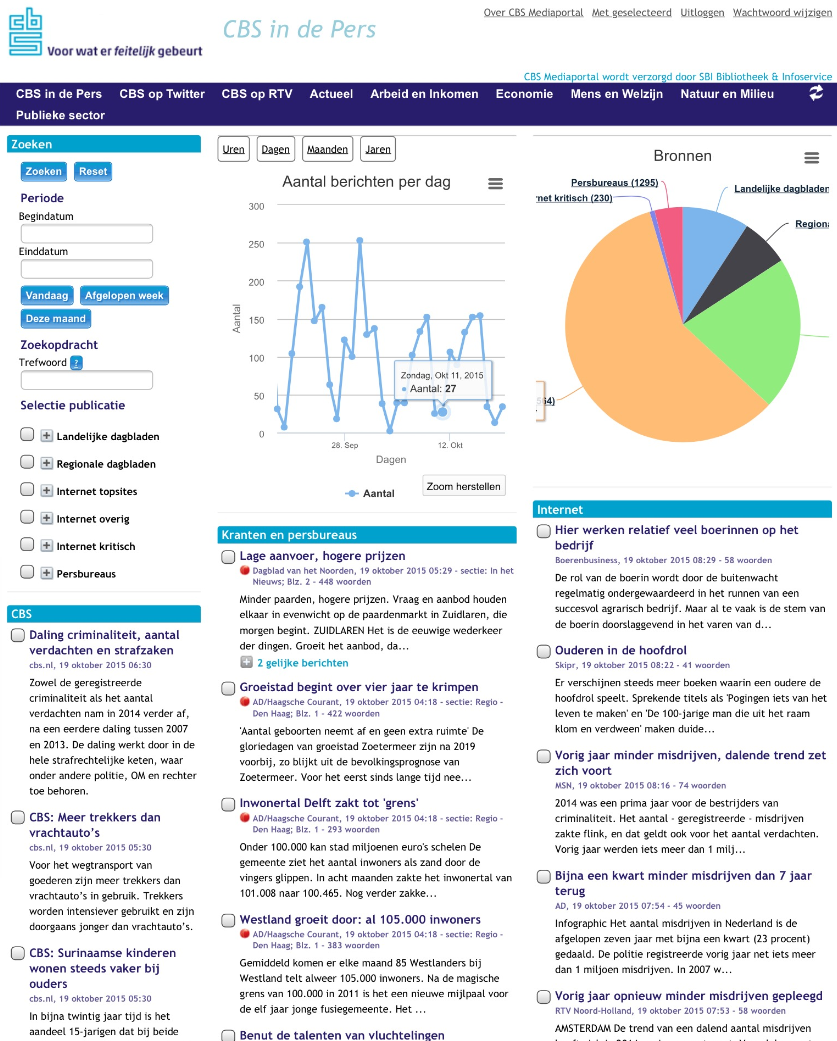 Media portal
3
Timing
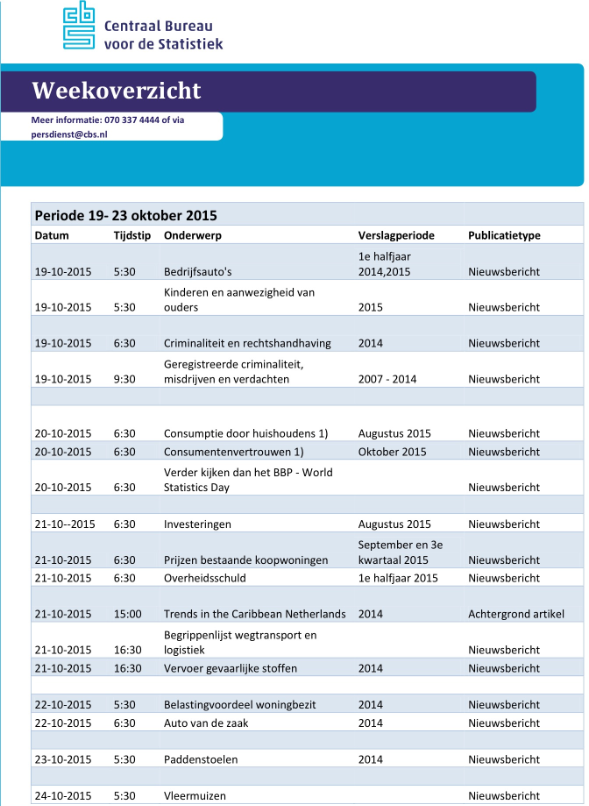 4
Storytelling
Mono-statistics are still important but: 

Storytelling is the new method to show what’s happening in society

Visuals: pictures, infografics
5
Website
6
Social media
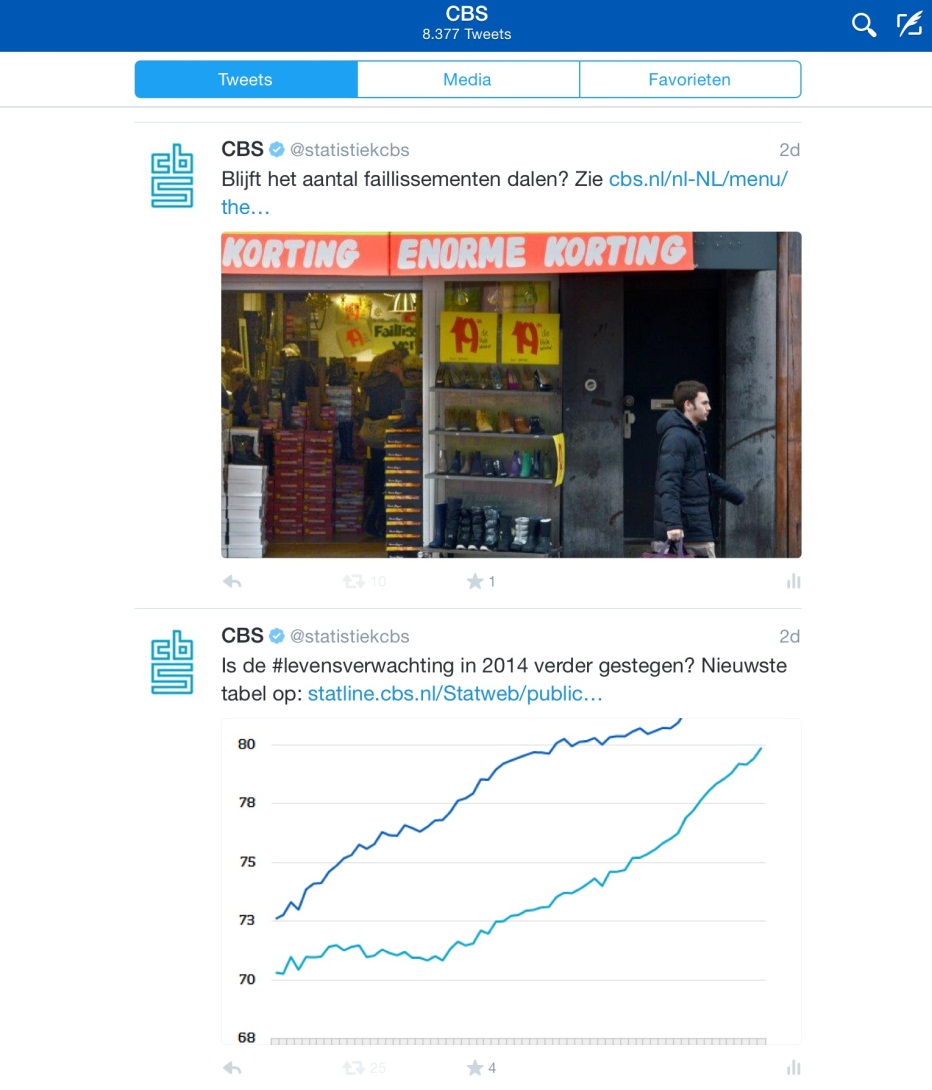 Since September 2009
Followers: 104K
Verified account
175K impressions/day
985 link clicks/day
170 retweets/day
24 replies/day
7
Press conference
Trends instead of numbers
What’s going on in the Netherlands?
8
Conclusions
Communication brings statistics to live

It is like a news agency with its own data sources

Everyday statistics are important
9